Topic 1.5: Added Value
Unit 1: Introduction to Small Business
Learning Objectives
To understand the following key terms (AO1):
Added Value
Unique Selling Point

To apply THREE strategies that add value to a product.
 (AO2)

To analyse the importance of added value in the business context. (AO3)
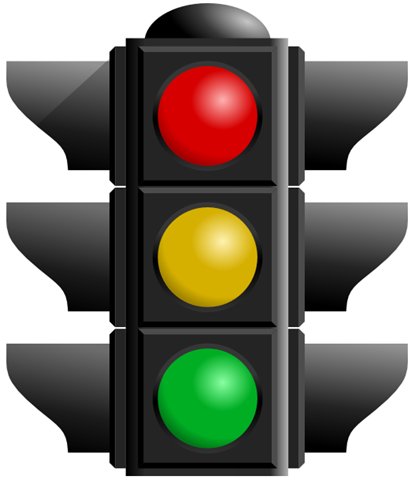 Added Value
Added Value: The increased worth that a business creates for a product; it is the difference between what a business pays to its suppliers and the price that it is able to charge for the product/ service.

Quality
Convenience
Speed of Service
Branding
Design
Unique Selling Point
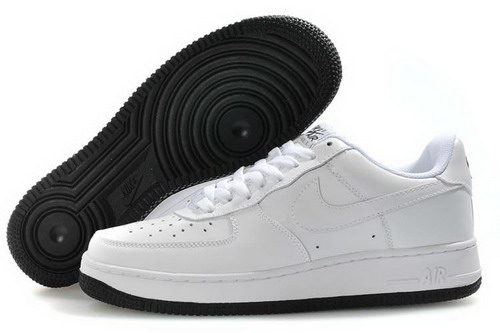 Adding Value
Examples of Added Value
Business			Method of adding Value
Gucci clothes shop 		Chauffeur driven car until car is 				repaired

Dorchester 5 Star hotel	Special edition with extra tracks

Rolls Royce garage		Free Silk bag for all clothes 

Beyonce  CD			Free leather toiletrie bag
Unique Selling Point
Unique Selling Point (USP): A characteristic of a product that makes it different from other similar products being sold in the market such as design, quality or image.

What is the USP for the Flats in the Shard/ 
The offices in the Shard 
The restaurant at the top of the Shard
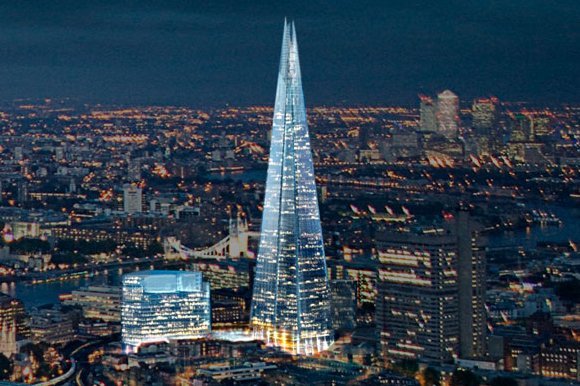 Activity
Complete the worksheet provided by your teacher!
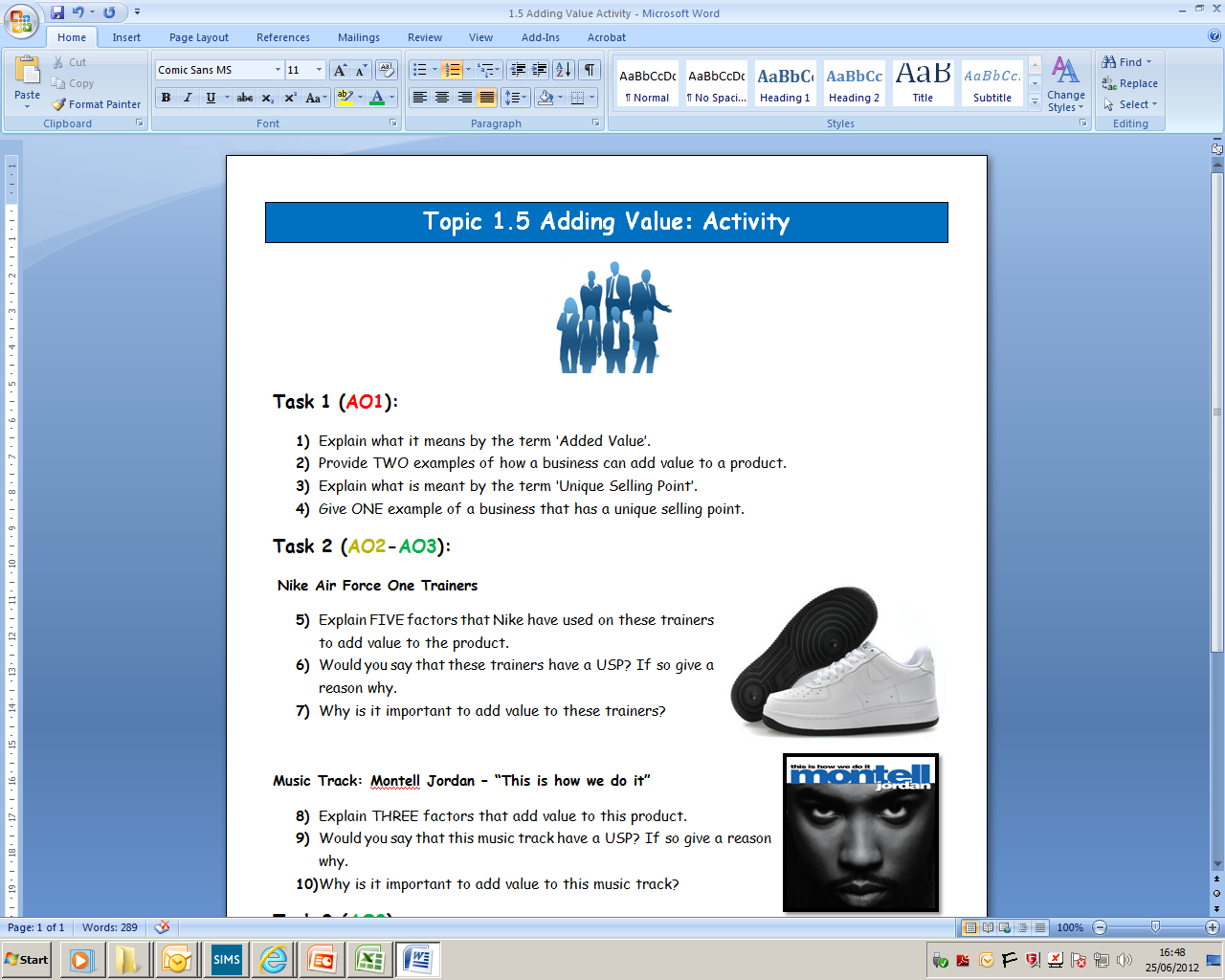 Plenary: Post It
Using the Post-It notes provided answer the following 4 questions and then stick it onto the sugar paper.
What have I learnt?
What have I found easy?
What have I found difficult?
What do I want to know now?
3 Minutes
Are you now more confident in your understanding of the learning objectives?